Viva l'année scolaire
Et est-ce que c’est un mois?
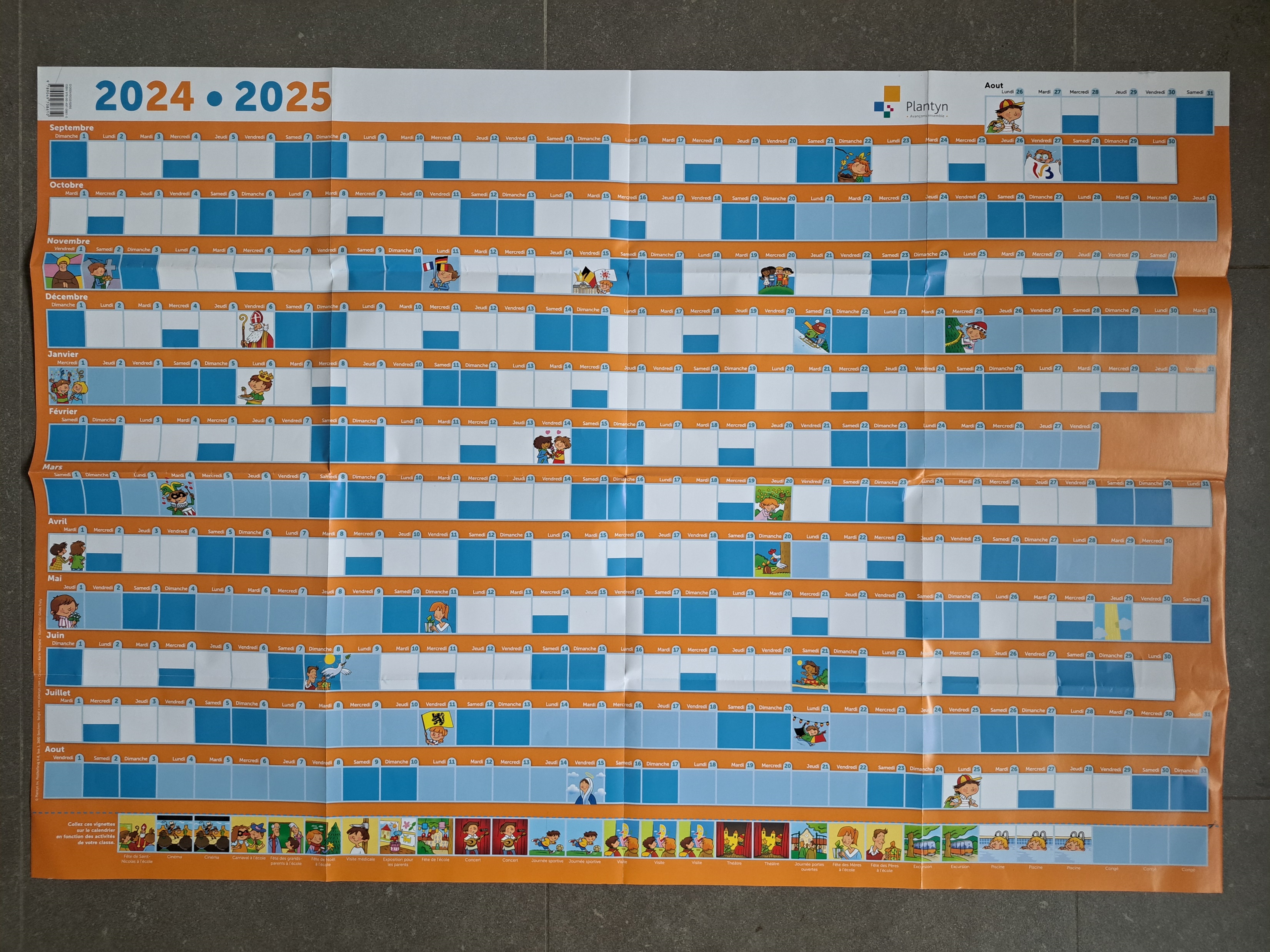 Oui, ça, c’est un mois!
Et est-ce que c’est une semaine?
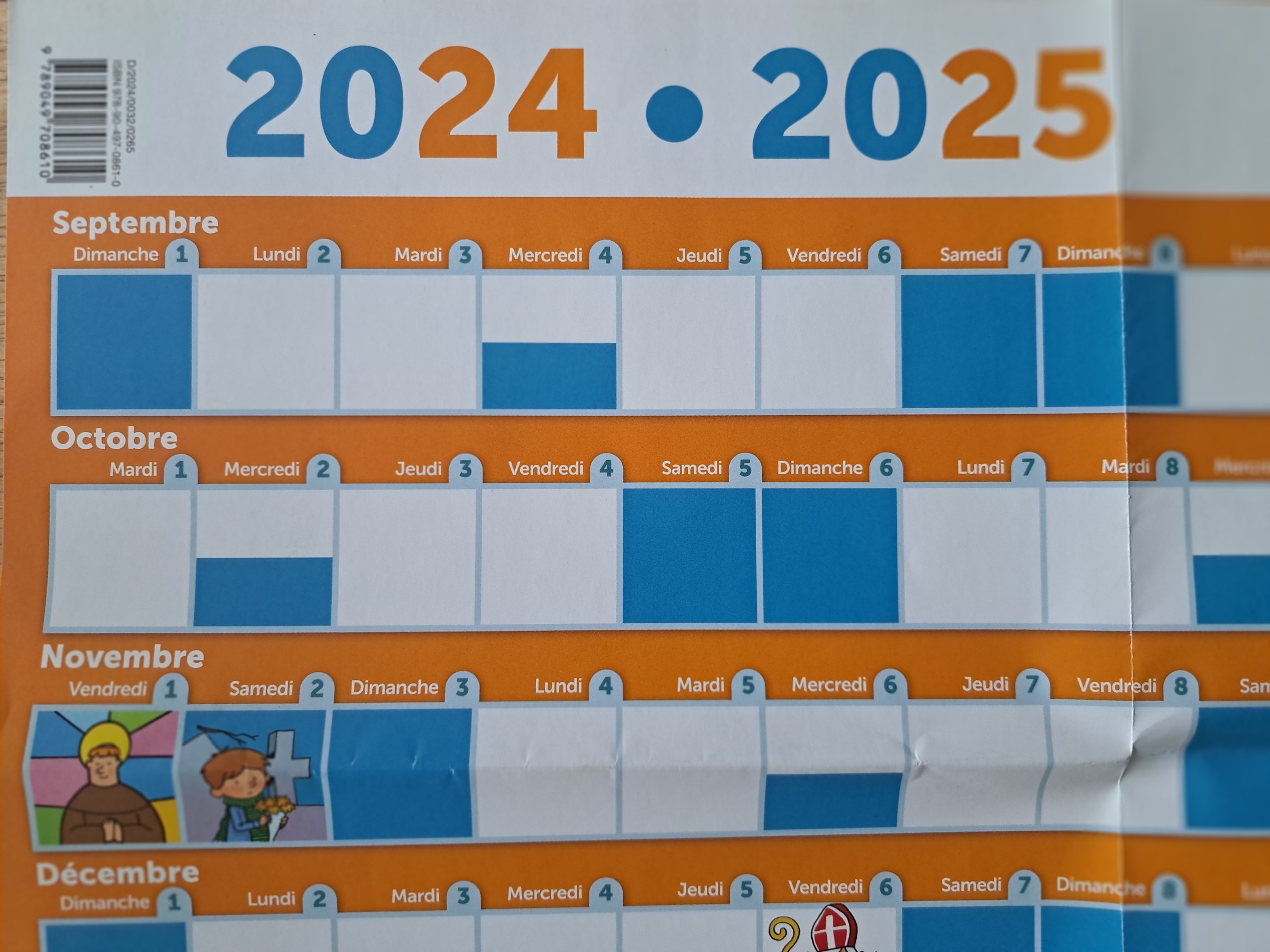 Oui, ça, c’est une semaine.
une semaine, un mois
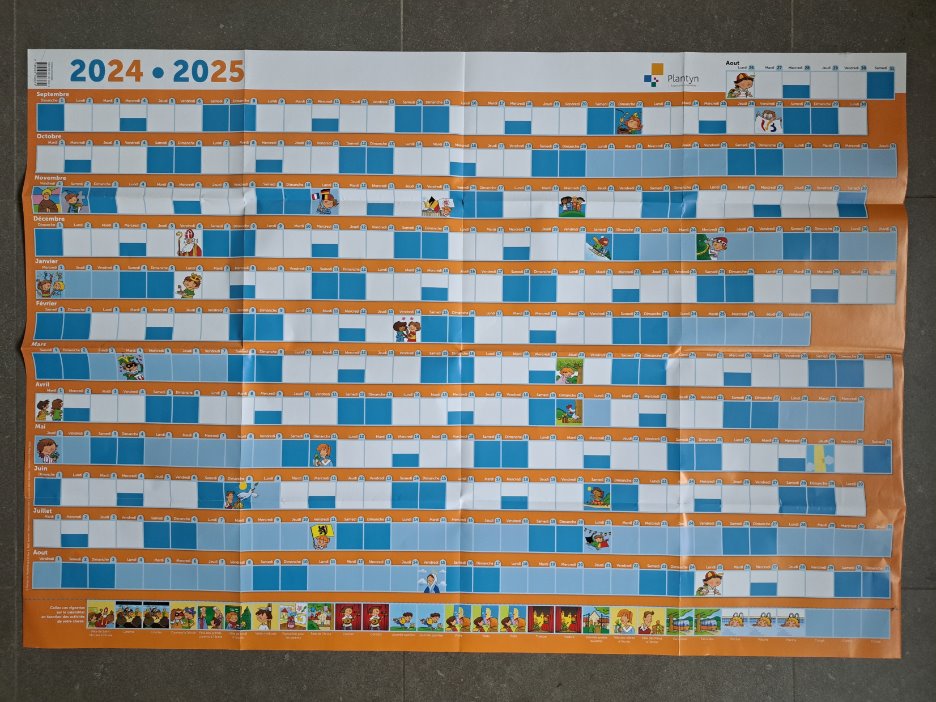 Viva, viva, viva l'année scolaire!
Viva, viva, viva l'année scolaire.
Et est-ce que c’est un weekend?
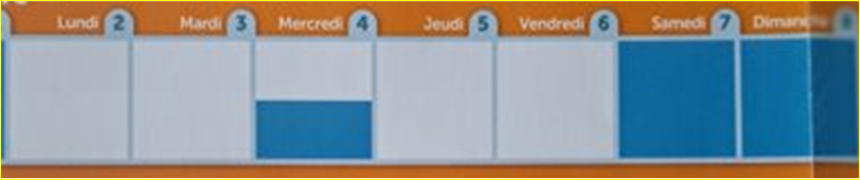 Oui, ça, c’est un weekend.
Et est-ce que c’est un jour?
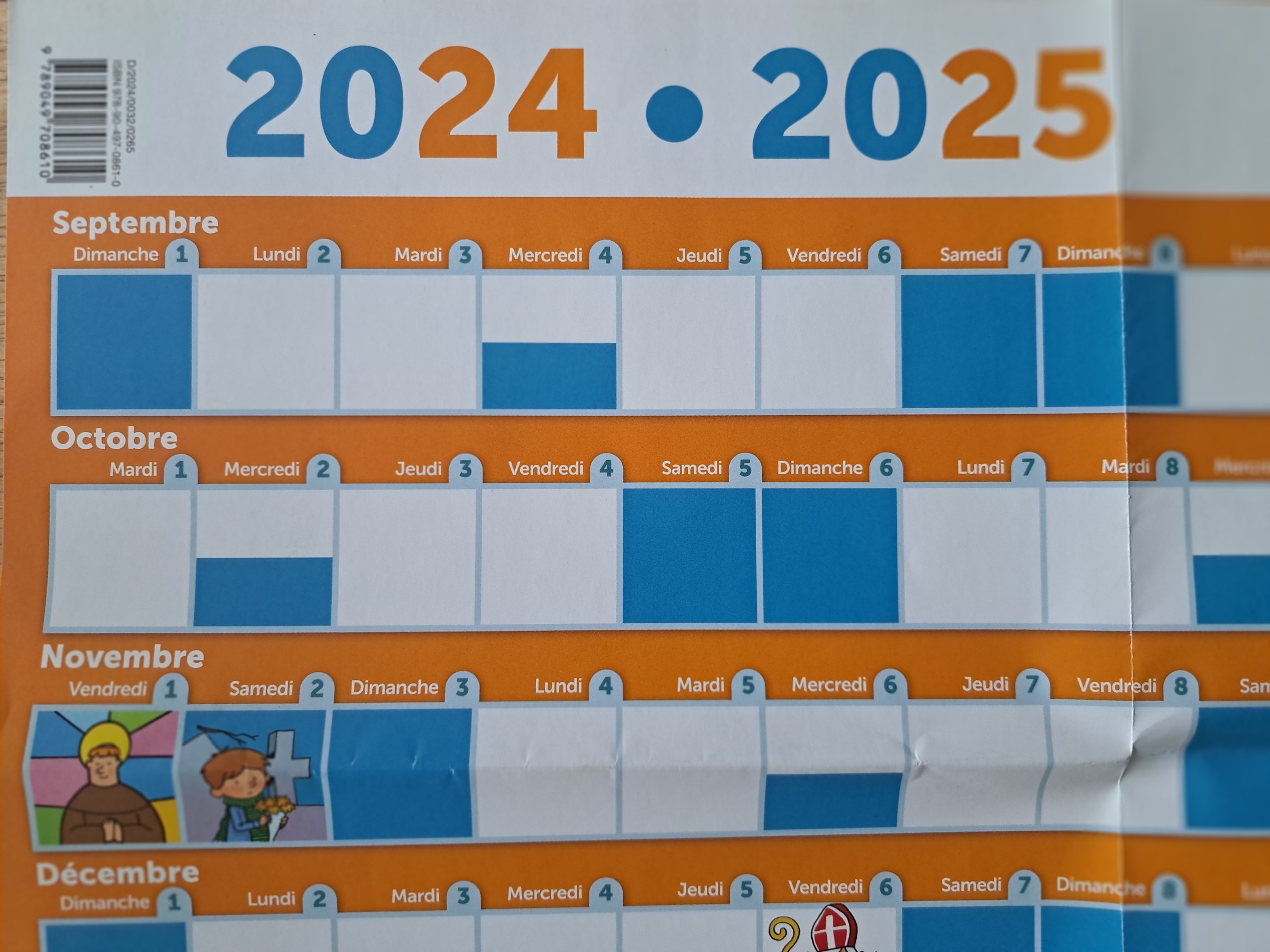 Oui, ça, c’est un jour.
un jour, un weekend, une semaine, un mois
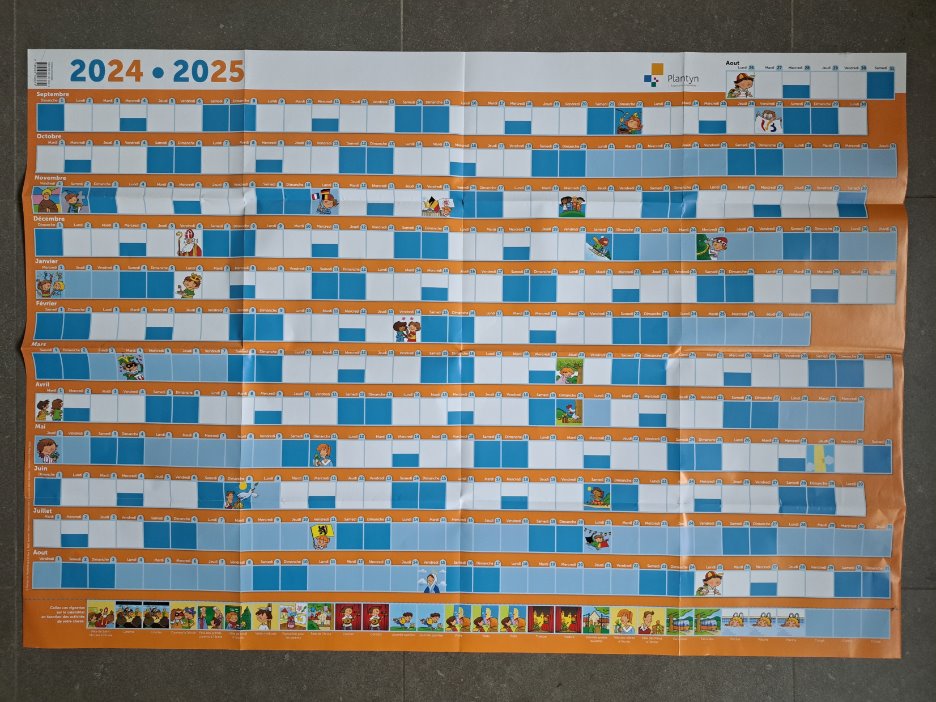 Viva, viva, viva l'année scolaire!
Viva, viva, viva l'année scolaire.
Et est-ce que c’est dimanche?
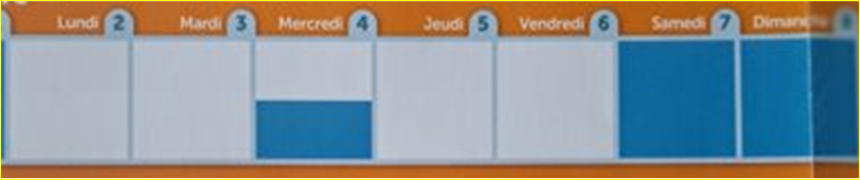 Oui, ça, c’est dimanche.
Et est-ce que c’est samedi?
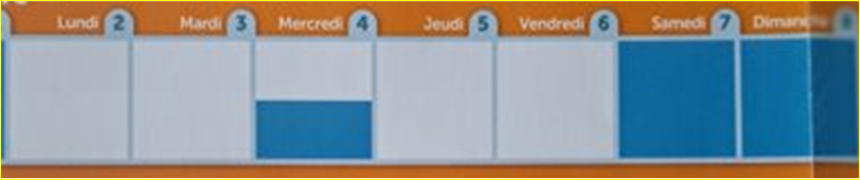 Oui, ça, c’est samedi.
samedi, dimanche

 un jour,un weekend, une semaine, un mois
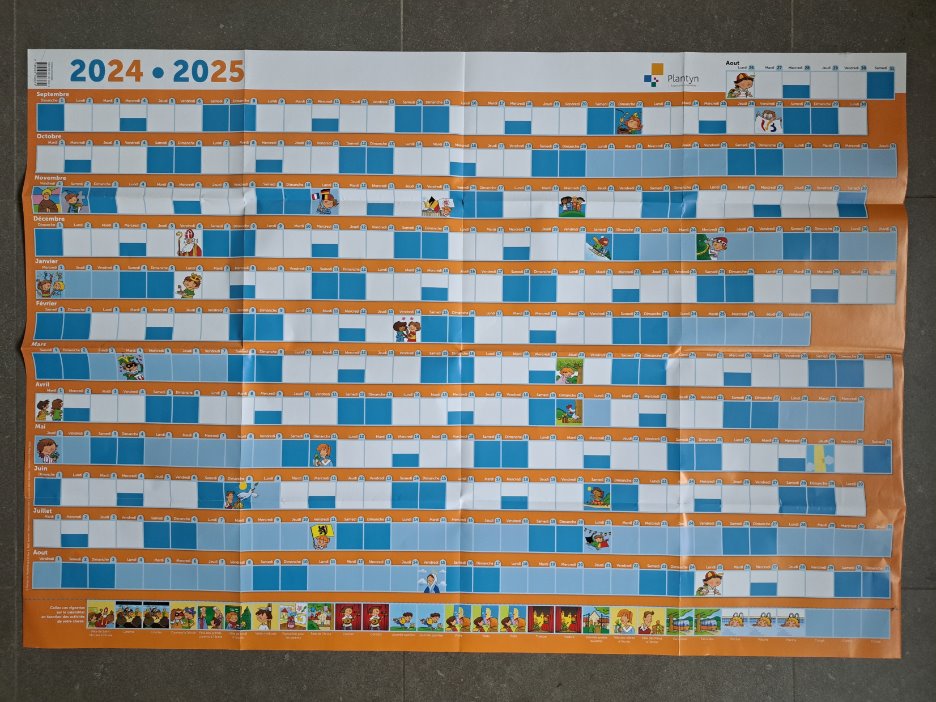 Viva, viva, viva l'année scolaire!
Viva, viva, viva l'année scolaire.
Et est-ce que c’est vendredi?
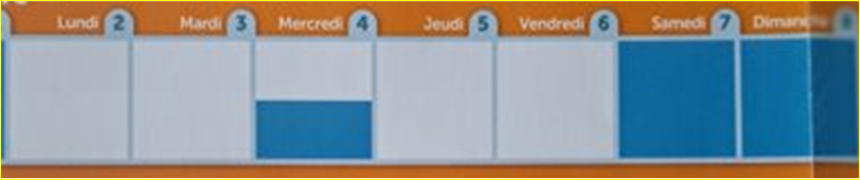 Oui, ça, c’est vendredi.
Et est-ce que c’est jeudi?
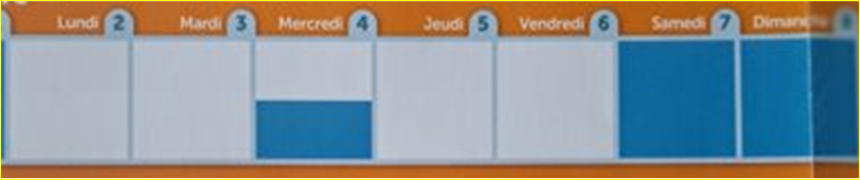 Oui, ça, c’est jeudi.
jeudi, vendredi, samedi, dimanche
  
  un jour, un weekend, une semaine,un mois
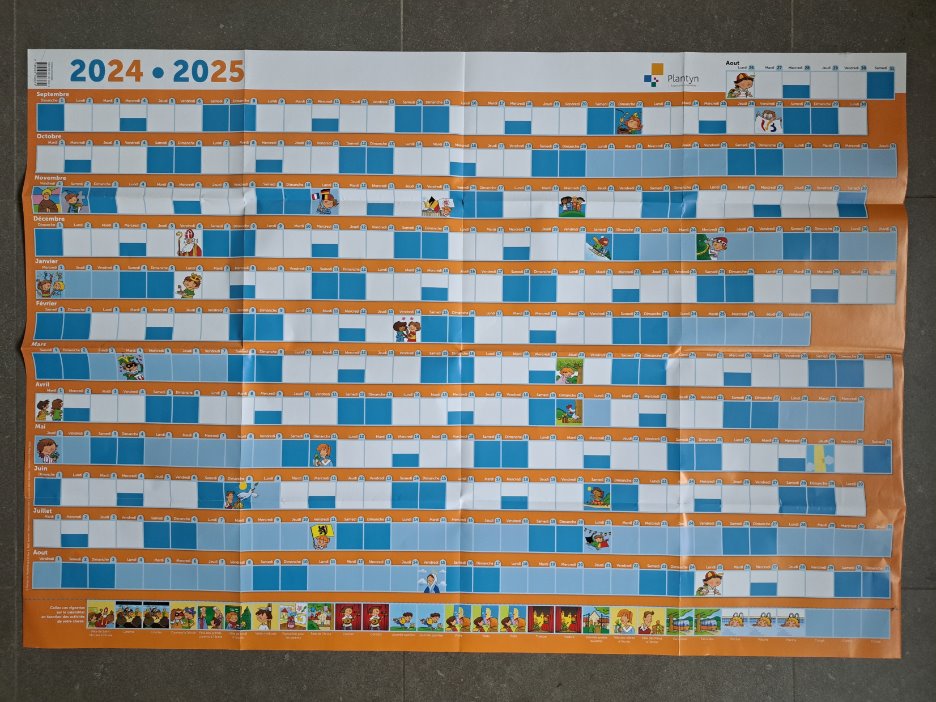 Viva, viva, viva l'année scolaire!
Viva, viva, viva l'année scolaire.
Et est-ce que c’est mercredi?
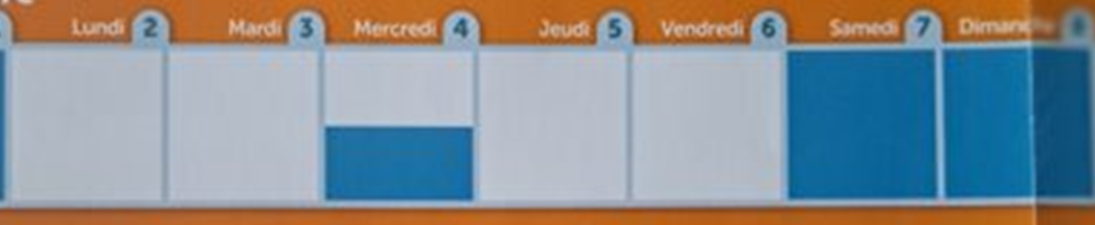 Oui, ça, c’est mercredi.
Et est-ce que c’est mardi?
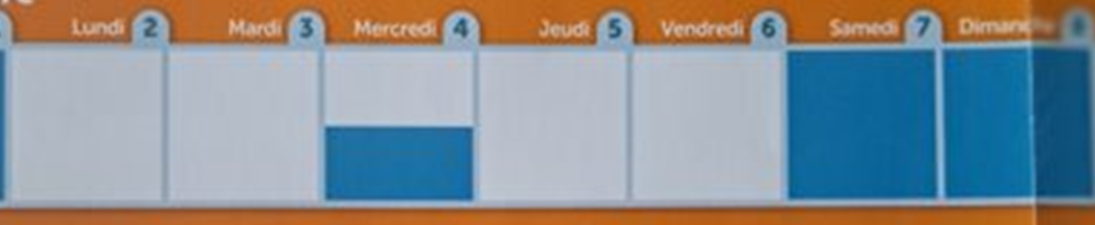 Oui, ça, c’est mardi.
Et est-ce que c’est lundi?
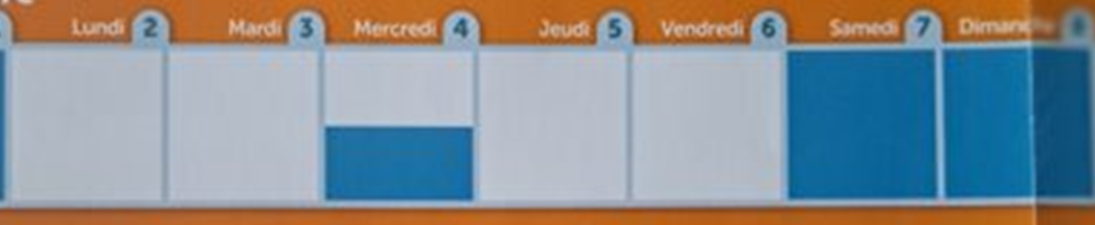 Oui, ça, c’est lundi.
lundi,mardi, mercredi, jeudi, vendredi 
                          samedi, dimanche
                     un jour, un weekend
                    une semaine, un mois
Viva, viva, viva l'année scolaire!​
Viva, viva, viva l'année scolaire.​
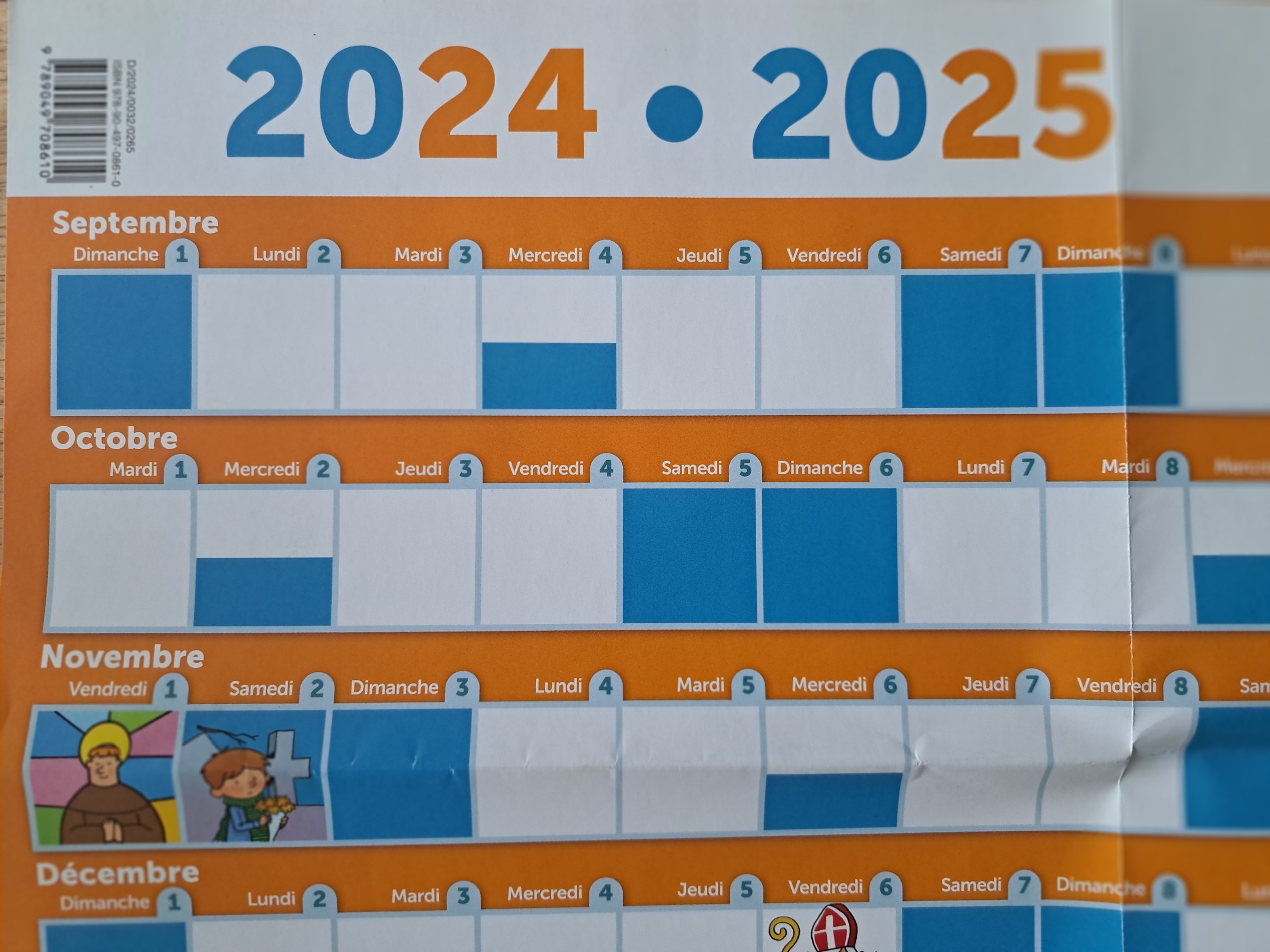 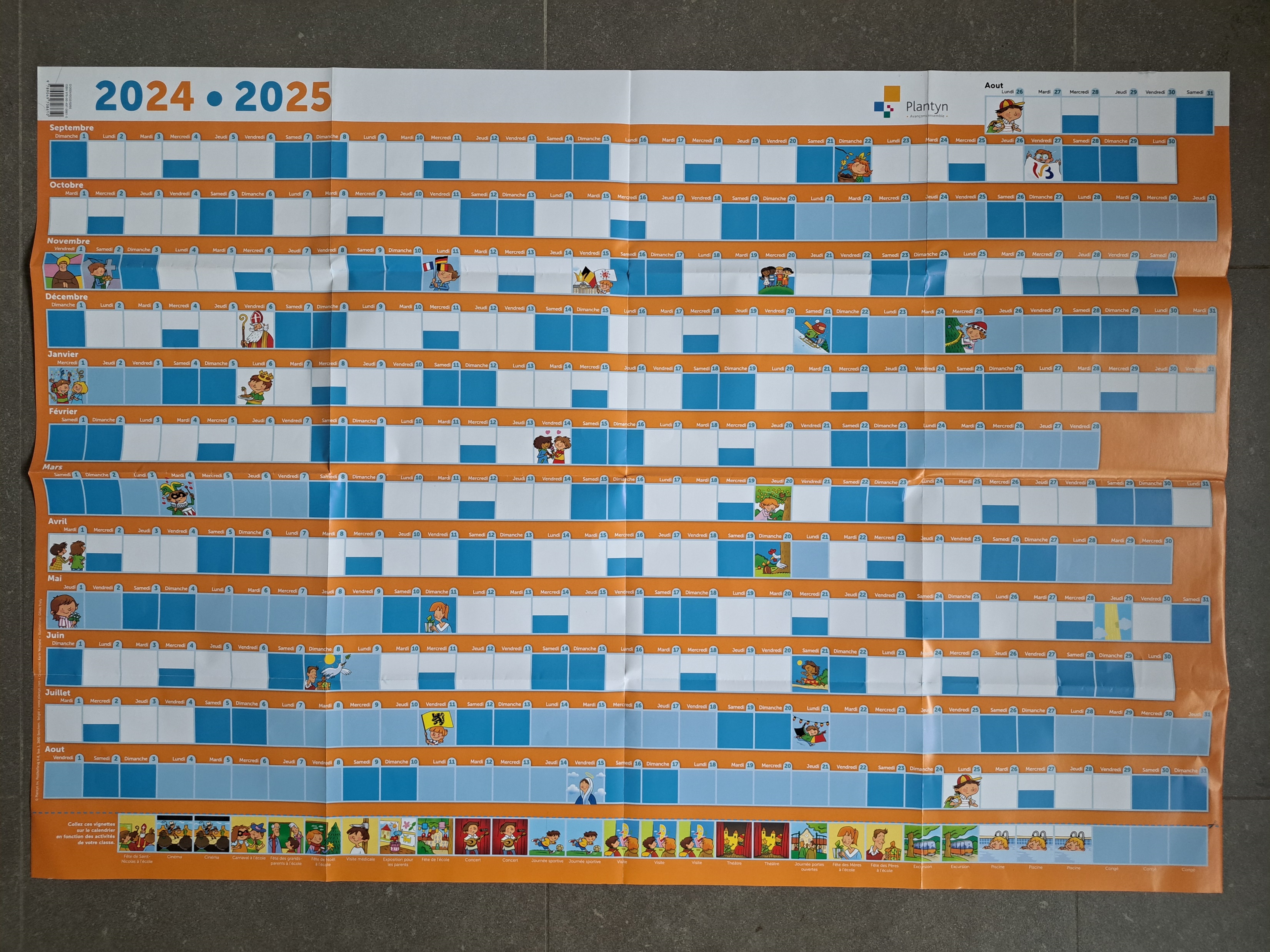 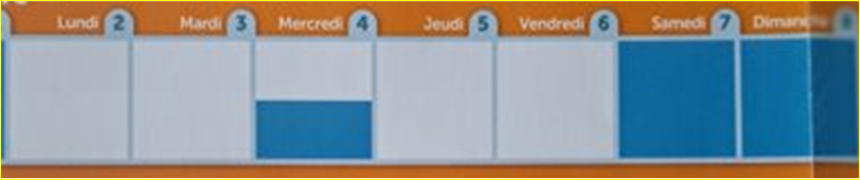 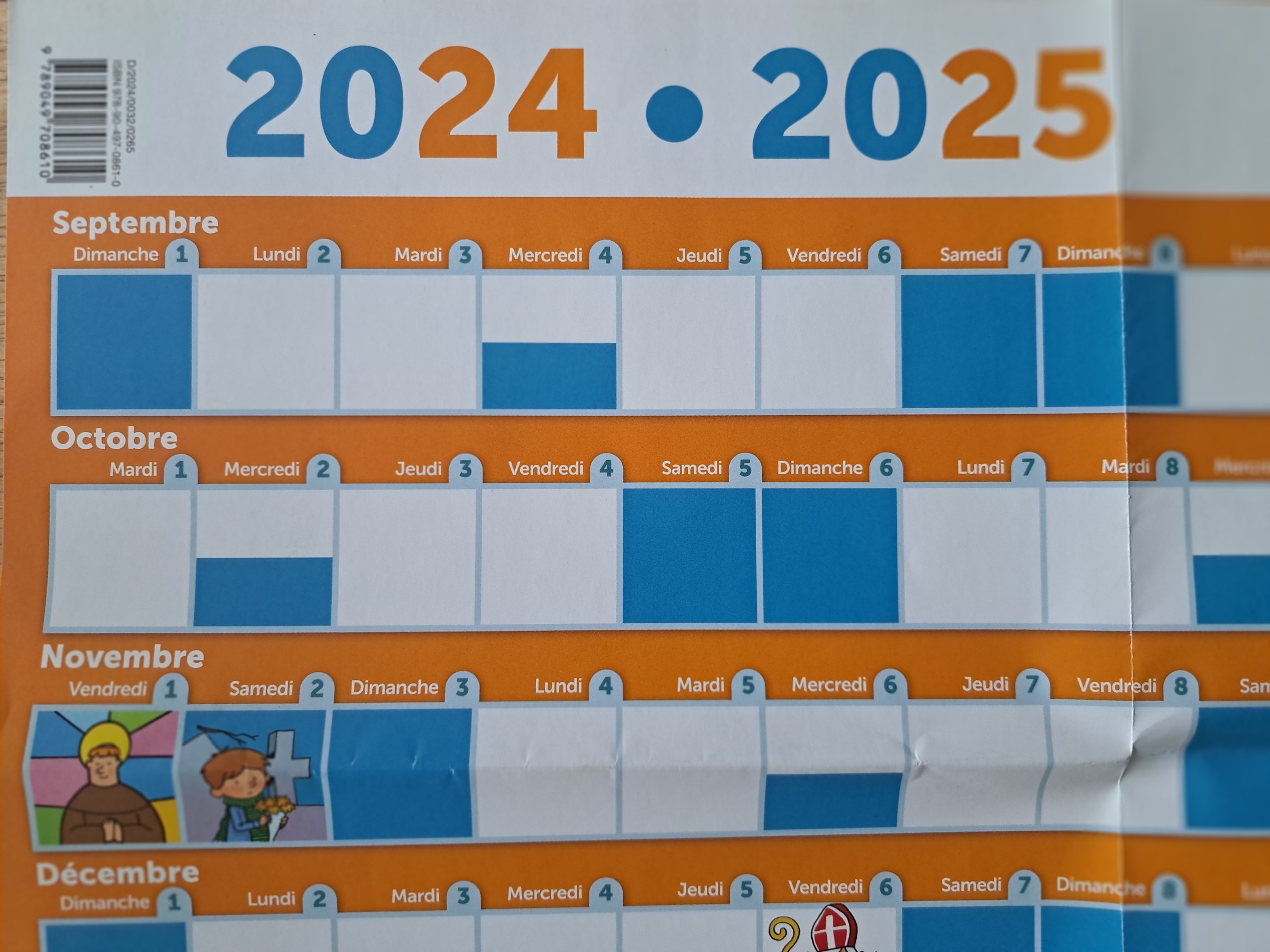 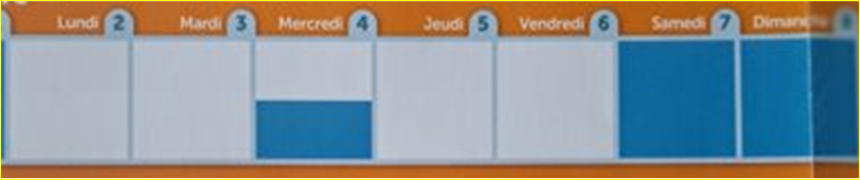 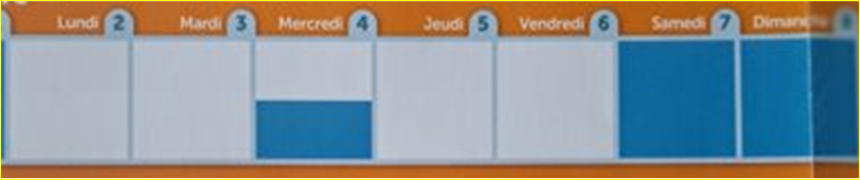 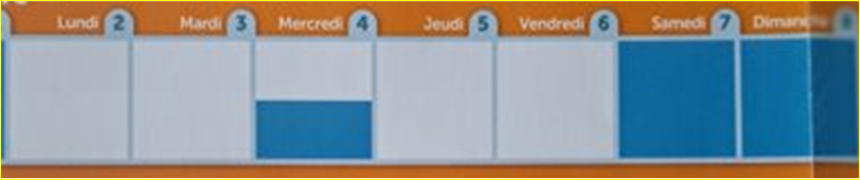 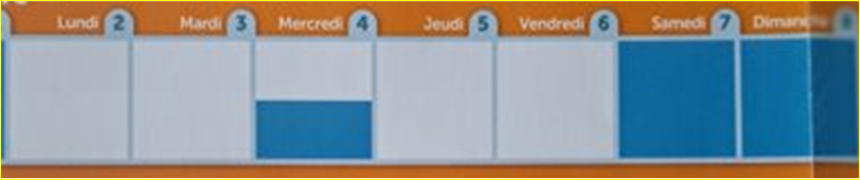 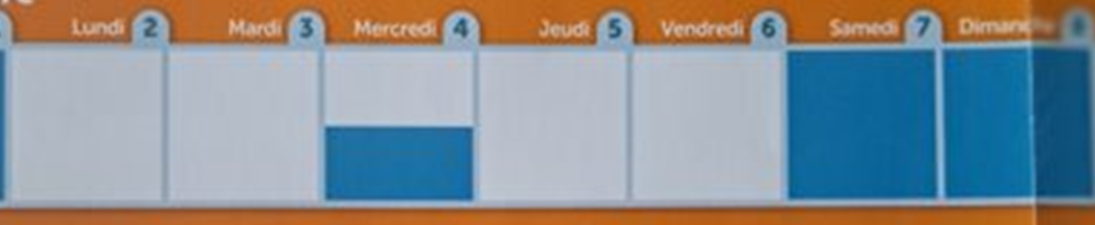 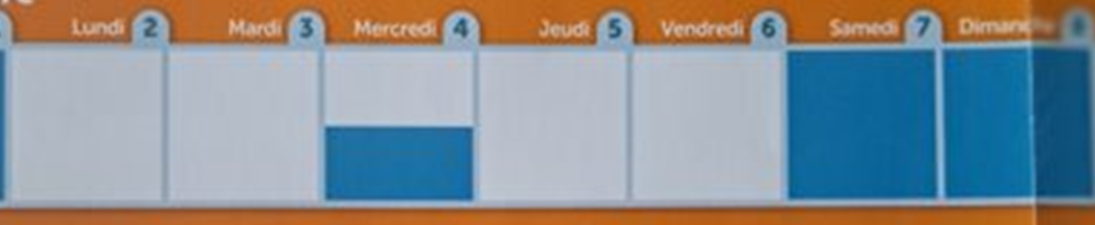 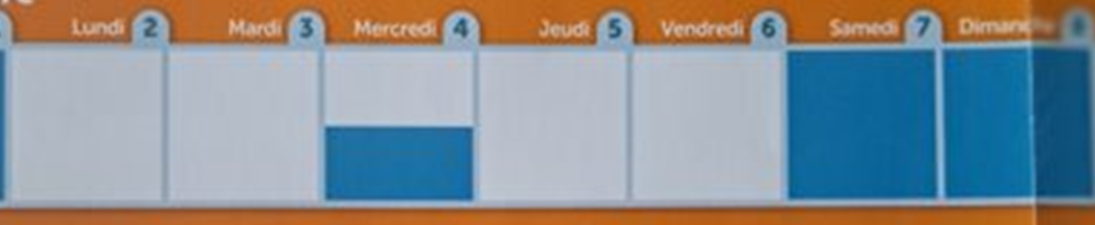 Les jours de la semaine
https://www.bing.com/videos/riverview/relatedvideo?&q=jours+de+la+semaine+alain+de+lait&&mid=C34EAFA23BC75265BAC4C34EAFA23BC75265BAC4&&FORM=VRDGAR

https://www.youtube.com/watch?v=noo1_wUGsIU

Les mots:
Lundi, mardi, mercredi, jeudi, vendredi, samedi, dimanche
Matin, le roi, la reine, prince, moi